La mondialisation en fonctionnement
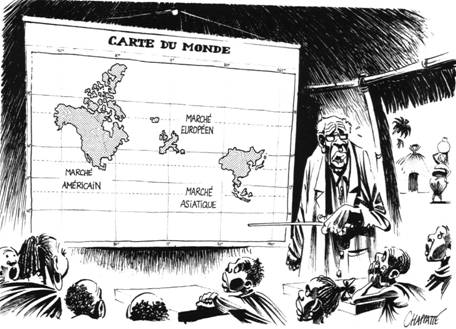 Caricature d’une leçon de géographie en Afrique
Le processus de mondialisation
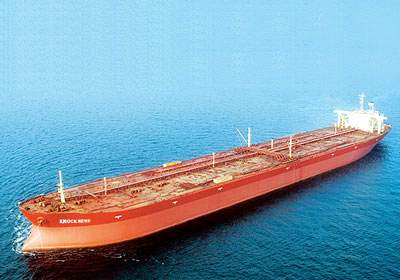 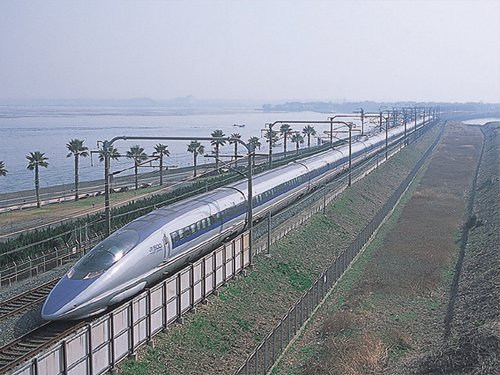 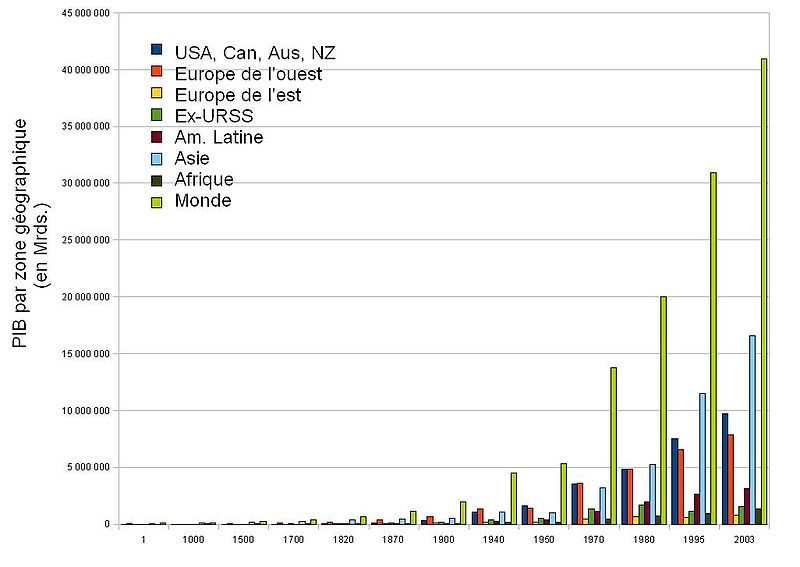 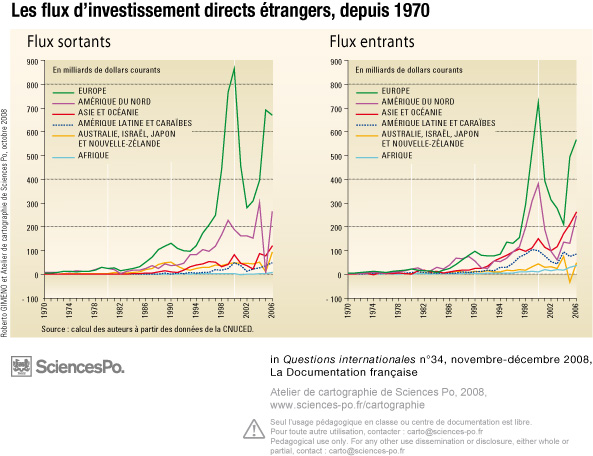 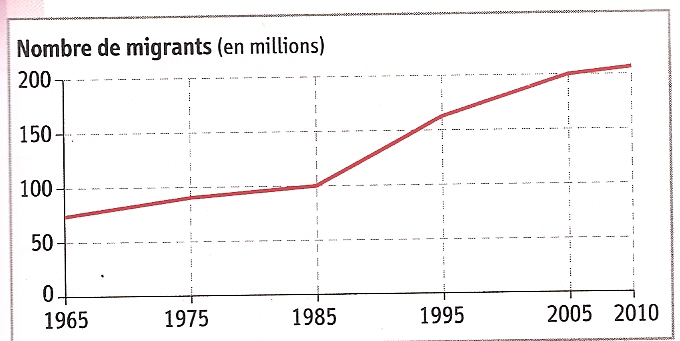 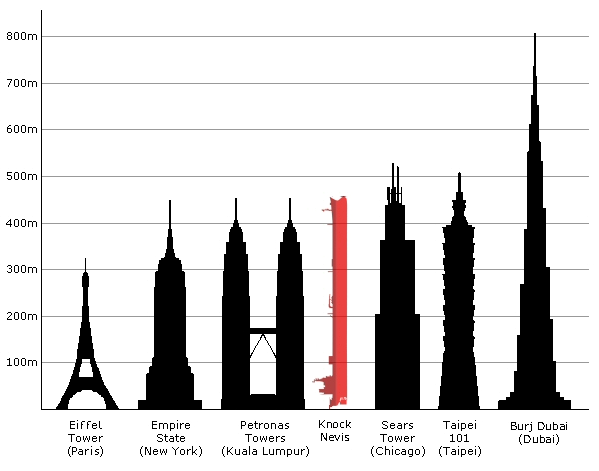 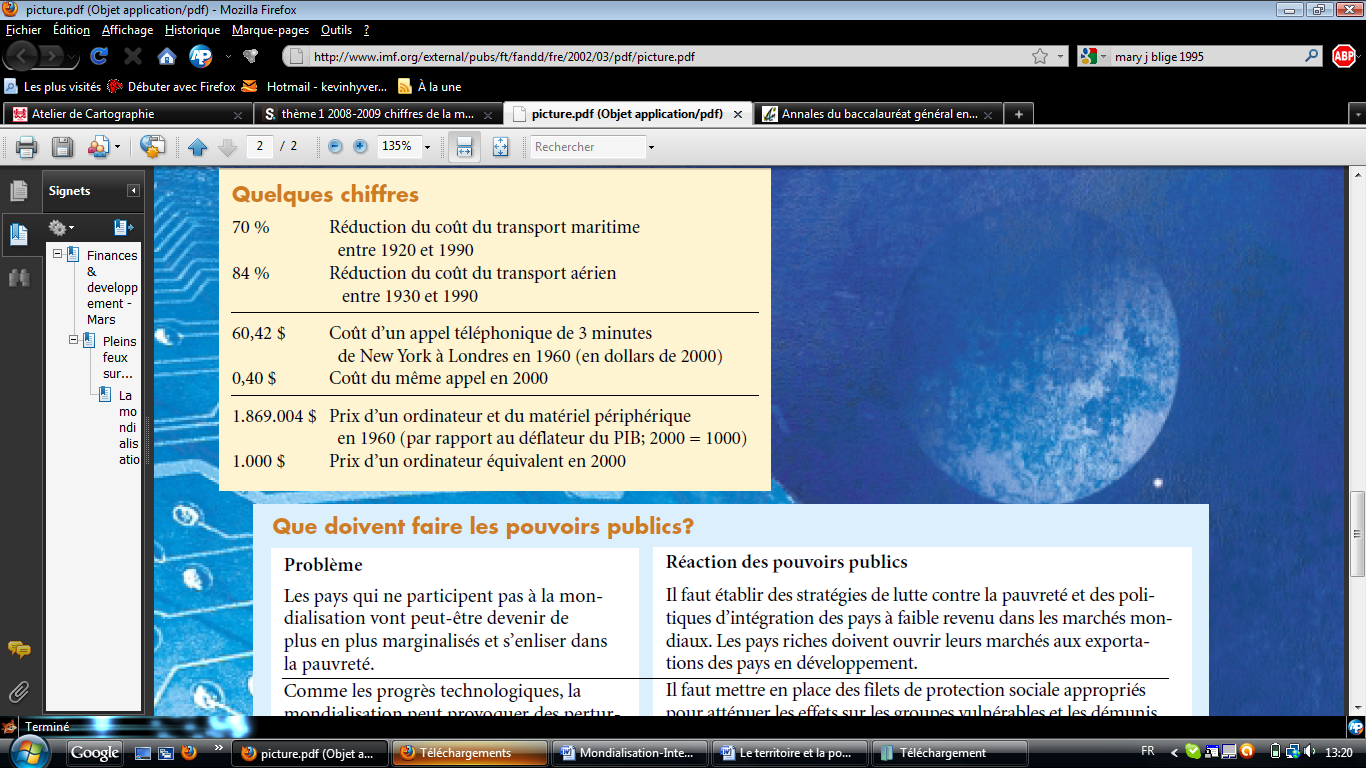 Une économie de croissance créatrice d’inégalités
Les acteurs de la mondialisation
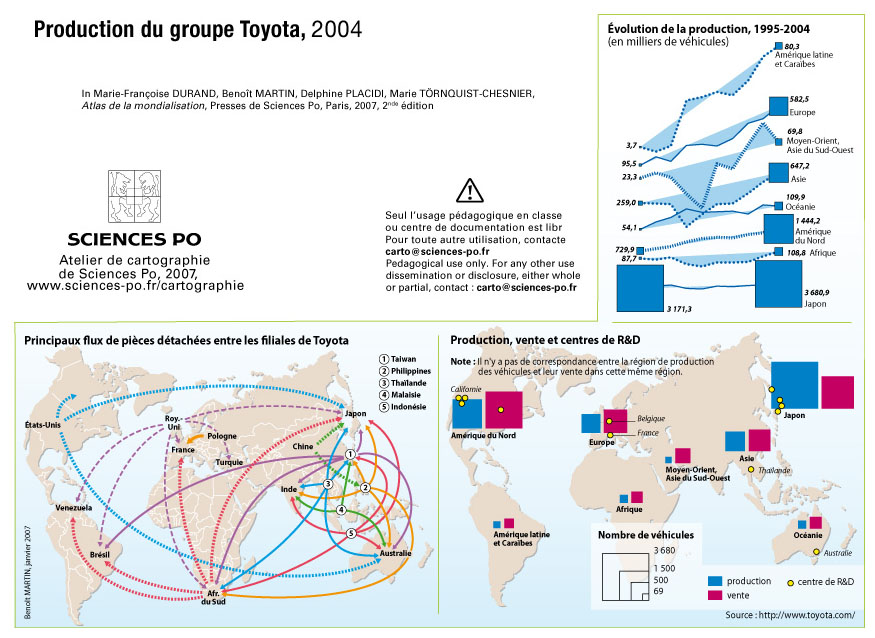 Des FTN plus riches que des Etats
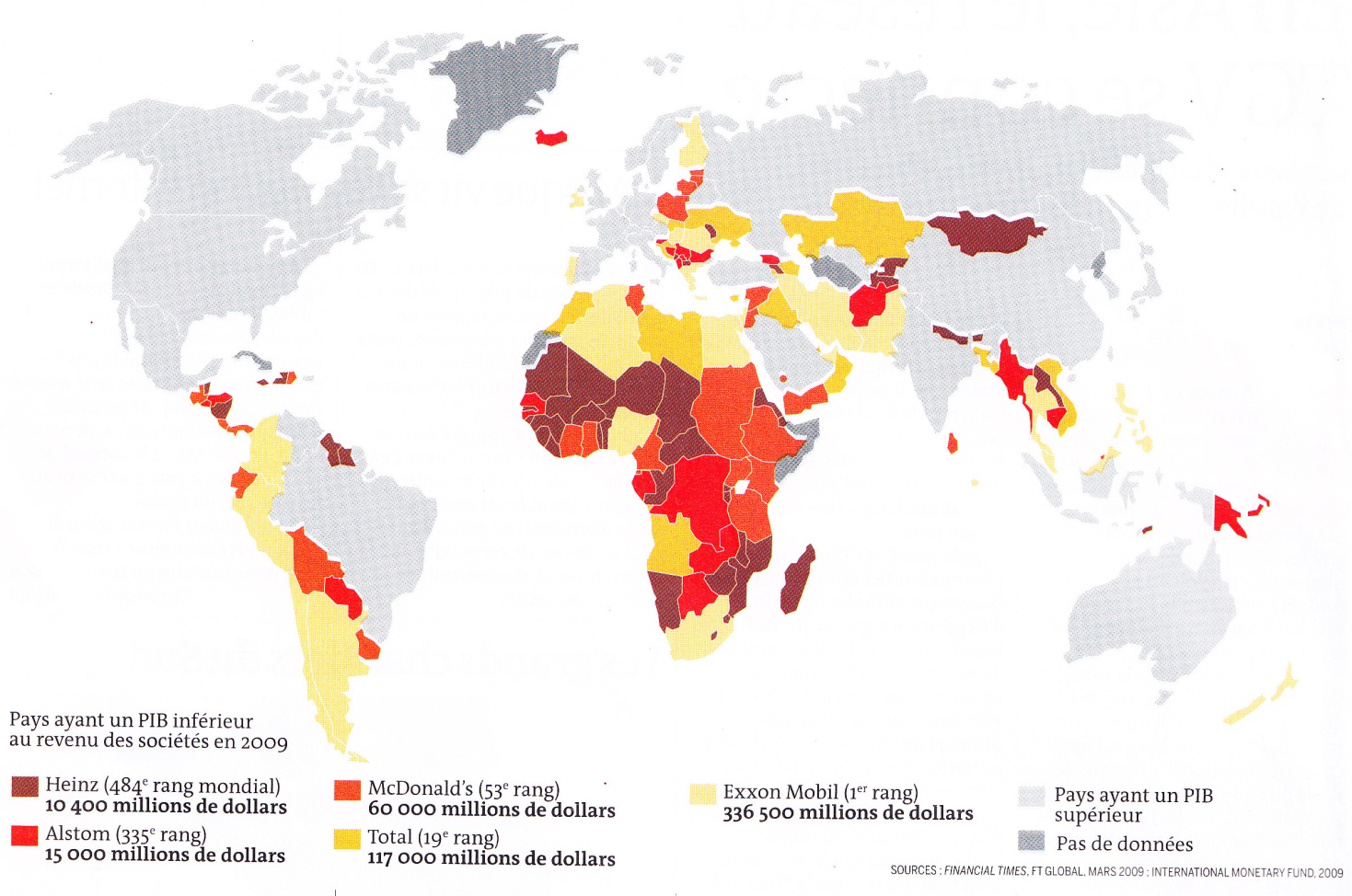 Les IDE des FTN
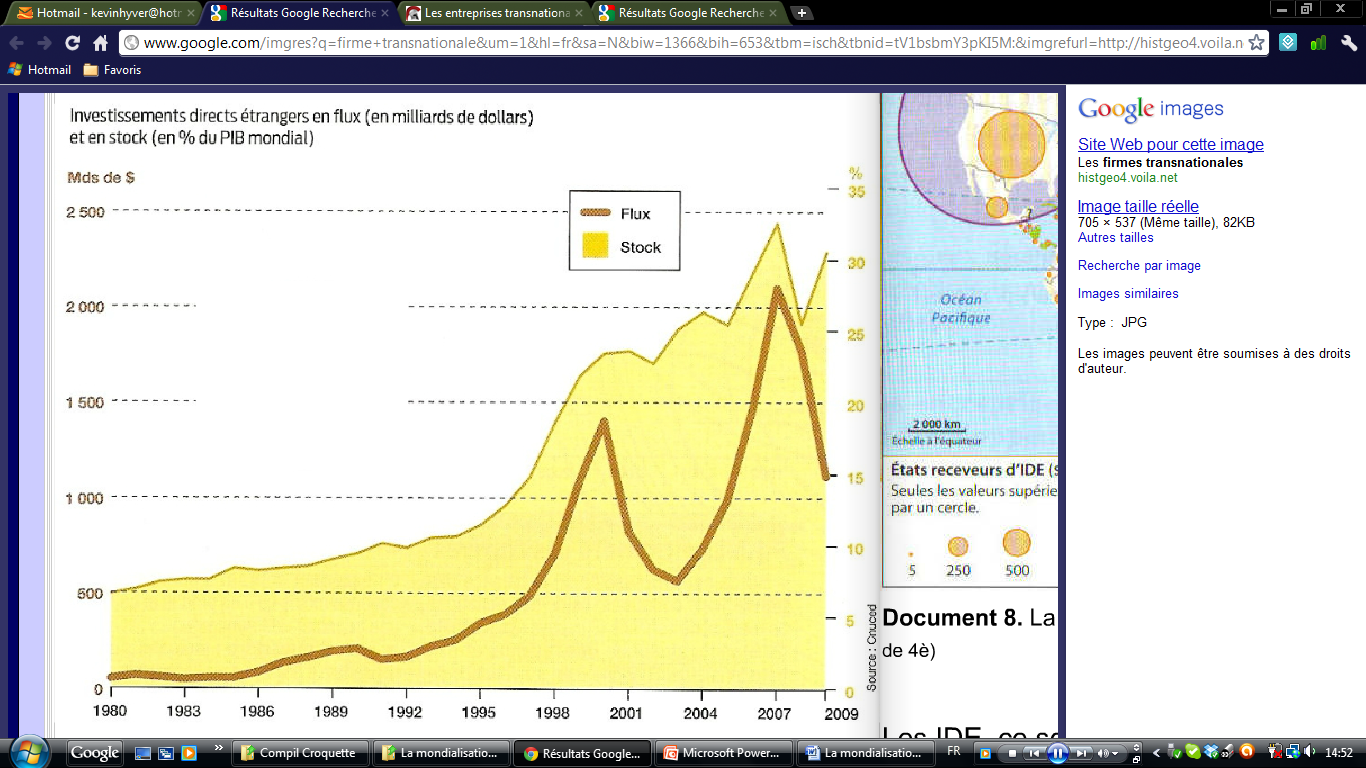 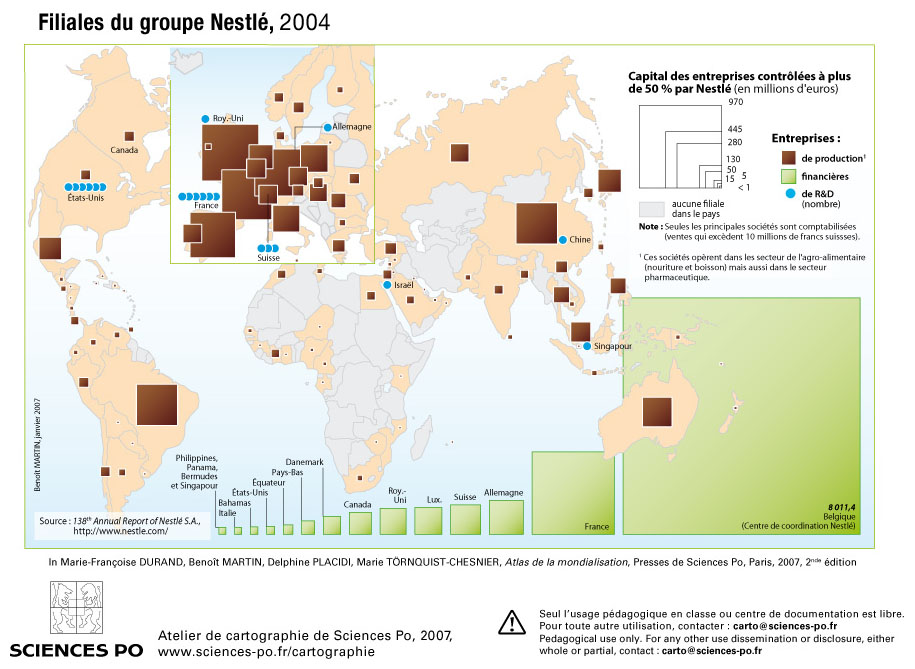 Localisation des FTN (2010)
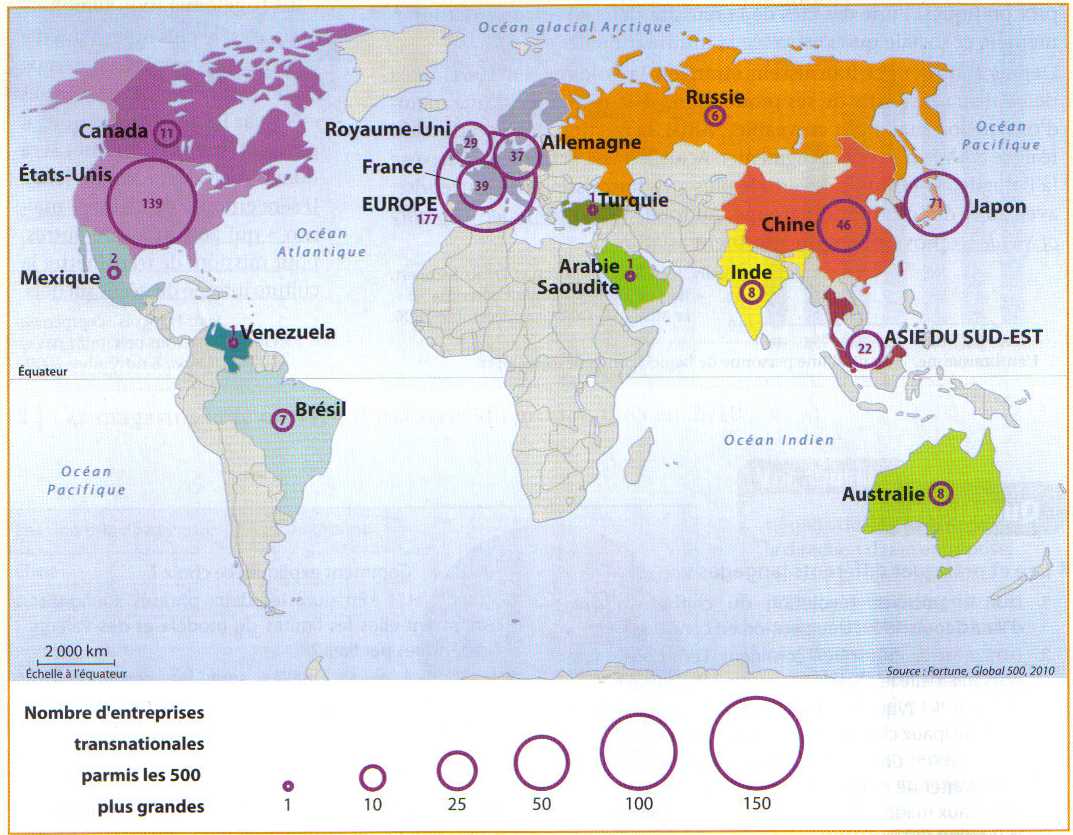 Principaux pays récepteurs d’IDE
Principaux pays émetteurs d’IDE
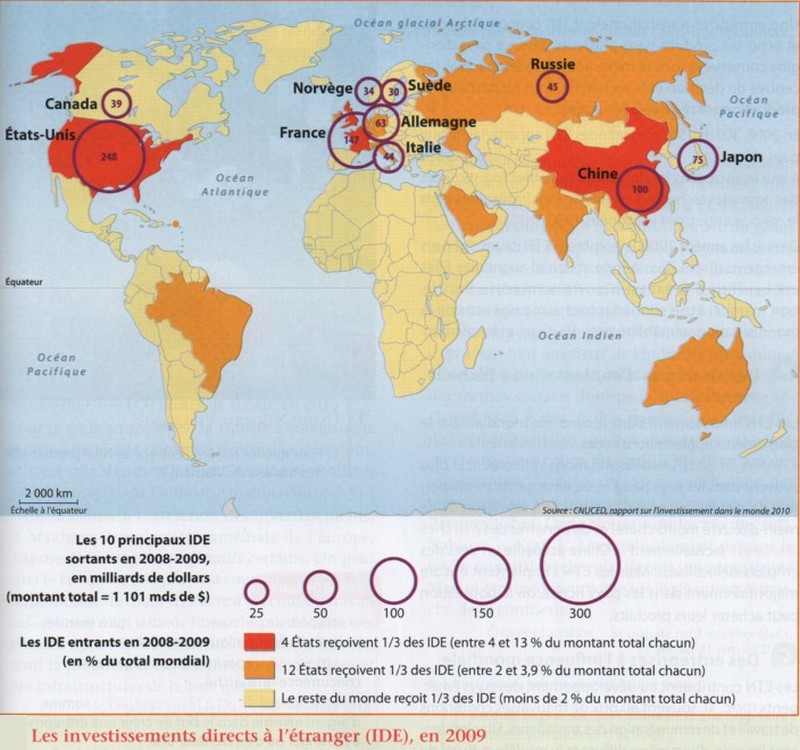 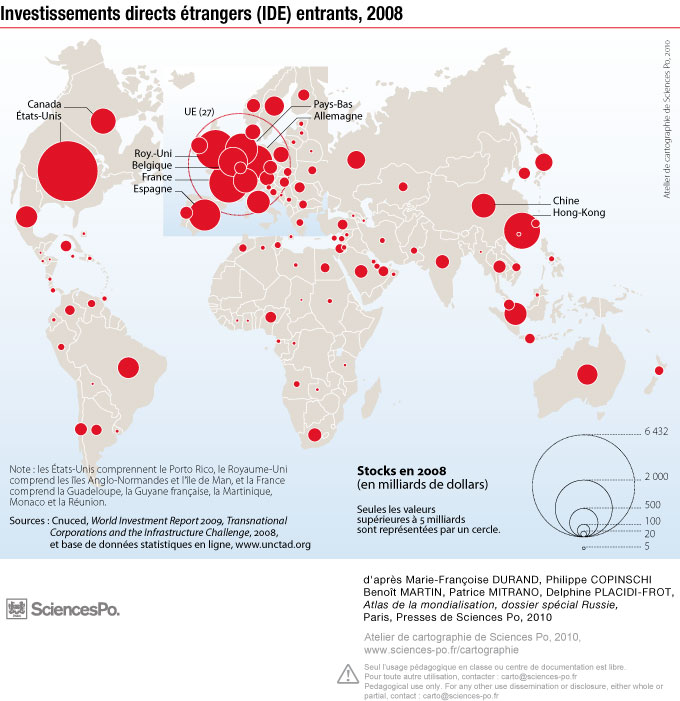 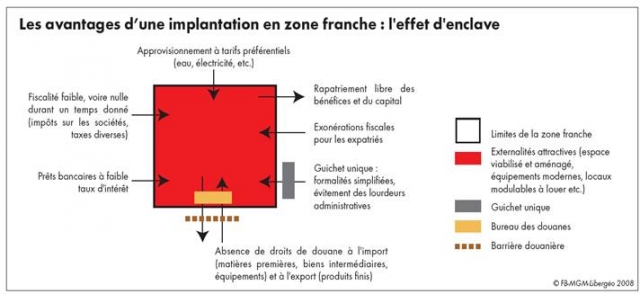 Tanger Med
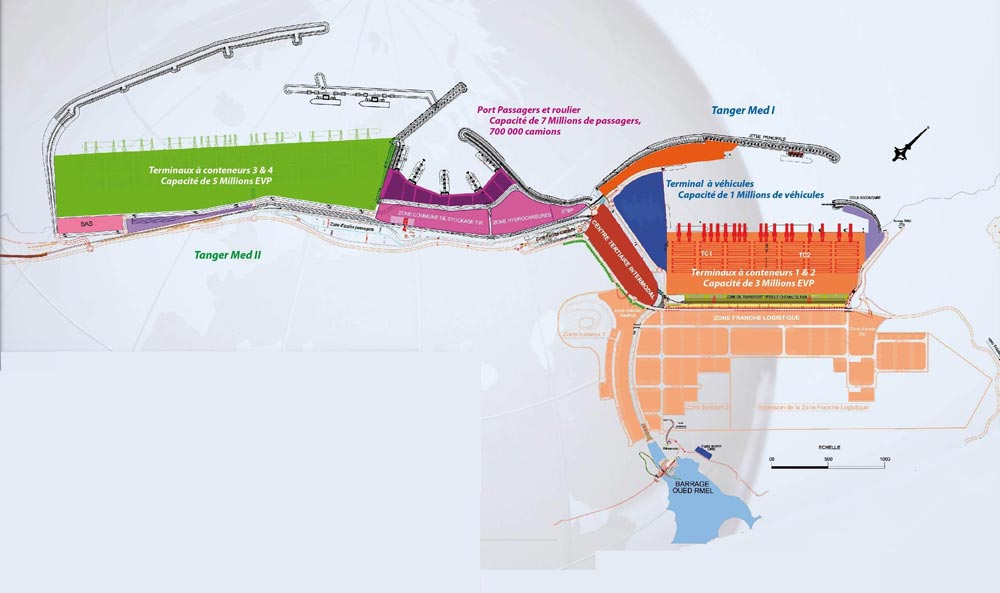 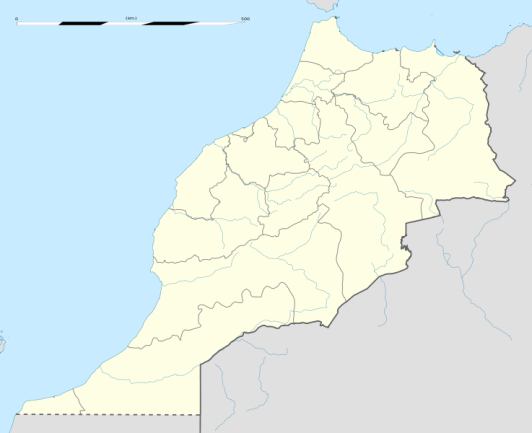 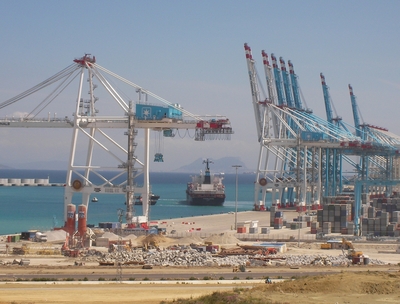 Pays membres du G8 et du G20
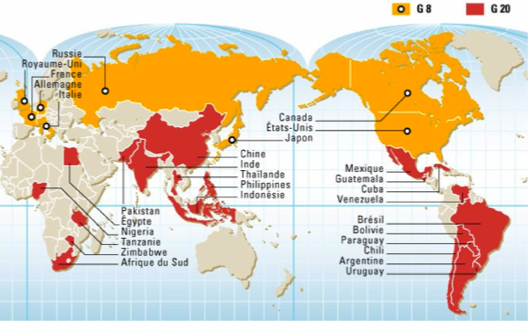 La société civile un acteur de la mondialisation
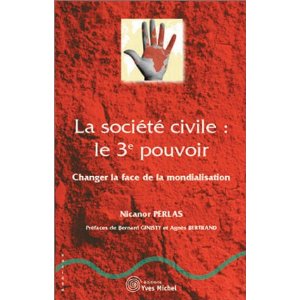 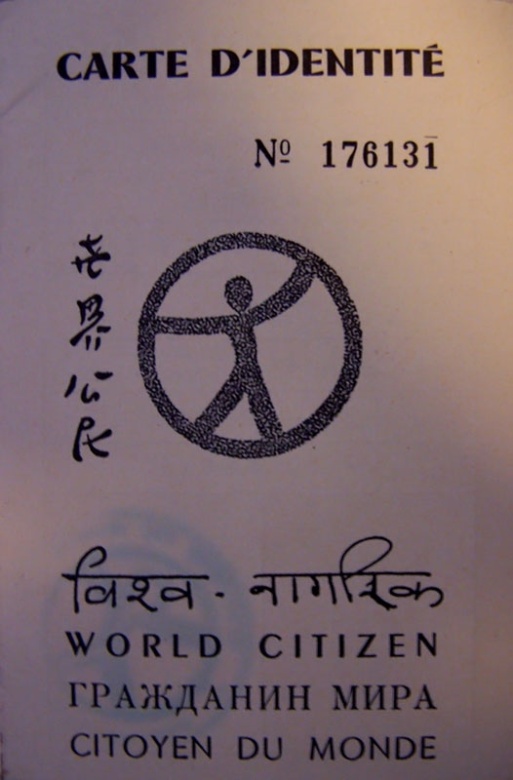 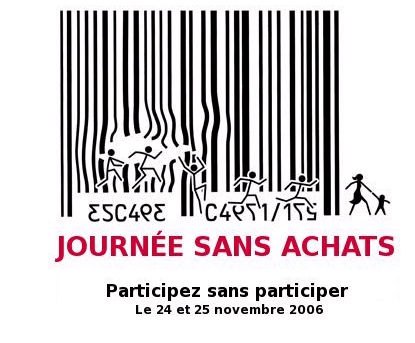 Exemple d’action menée par la société civile
Carte d’identité délivré par l’ONG Association des citoyens du monde
Ouvrage paru en 2003
Les flux de la mondialisation
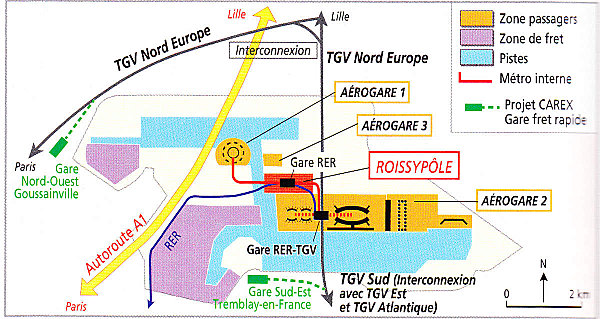 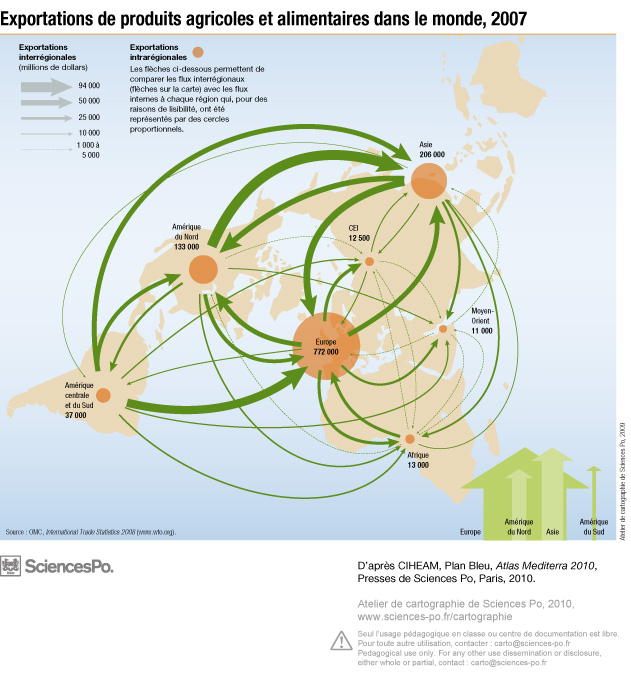 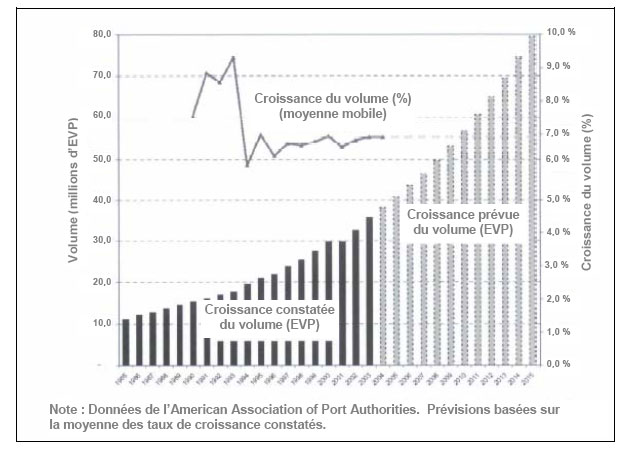 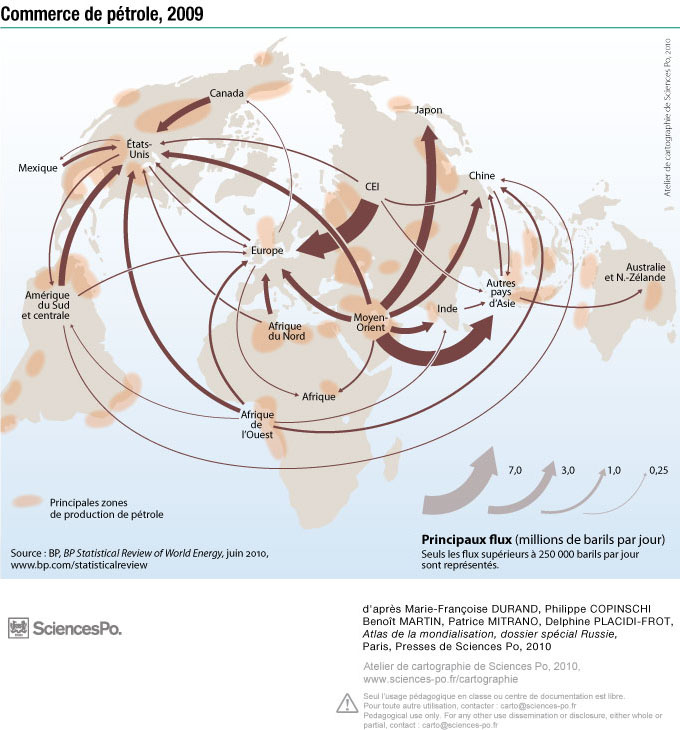 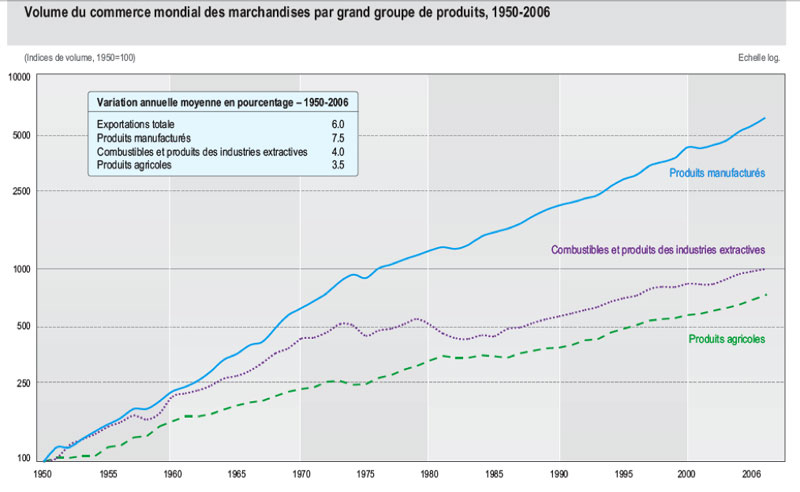 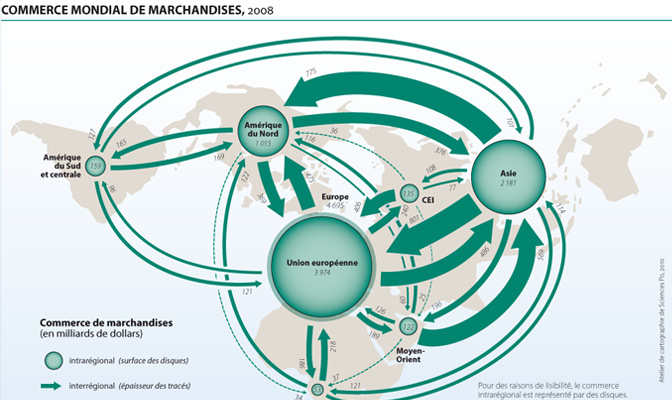 Etats-Unis et Canada
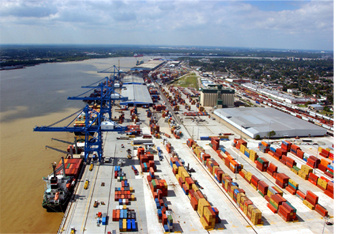 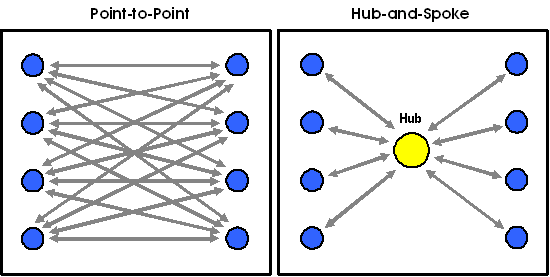 Le commerce de marchandises (2008)
Le commerce des produits agricoles (2007)
Le commerce pétrolier (2009)
Les flux de la mondialisation
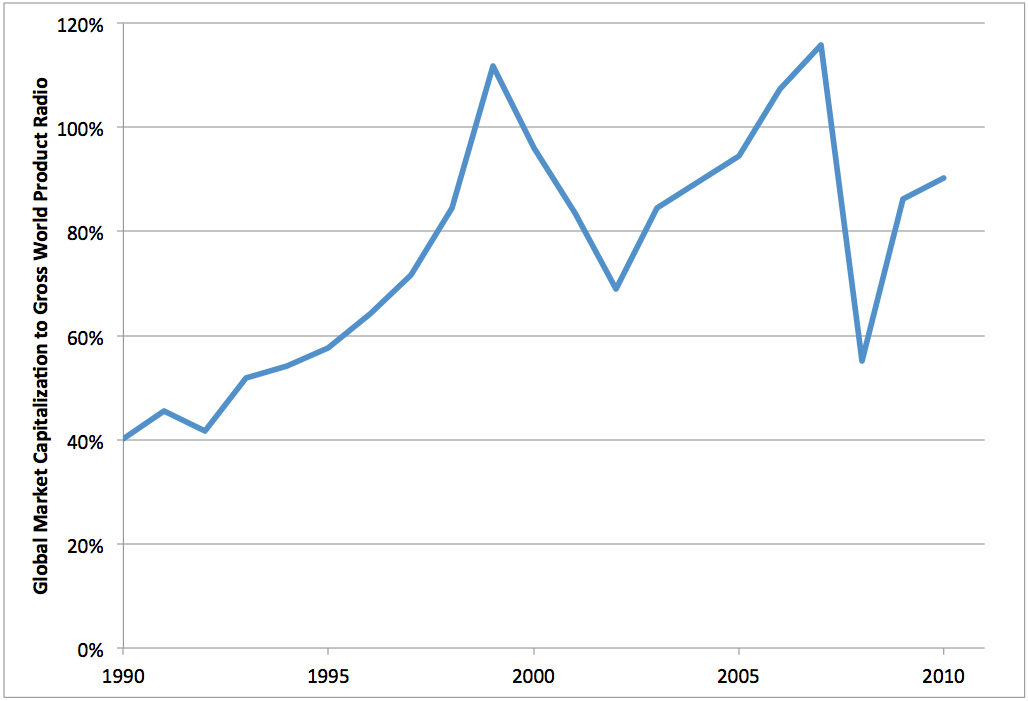 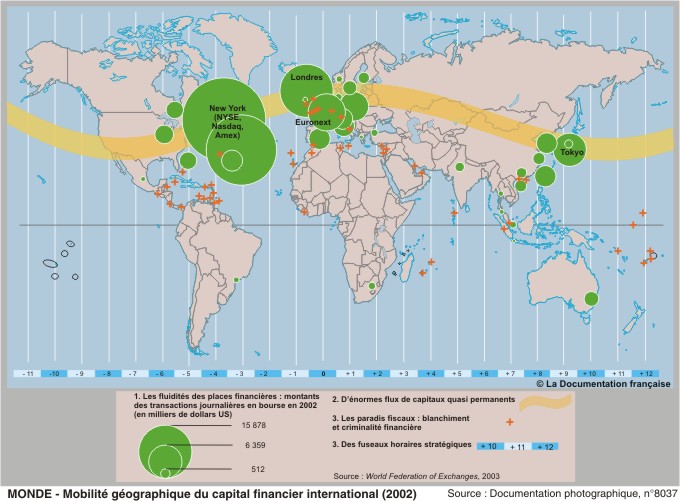 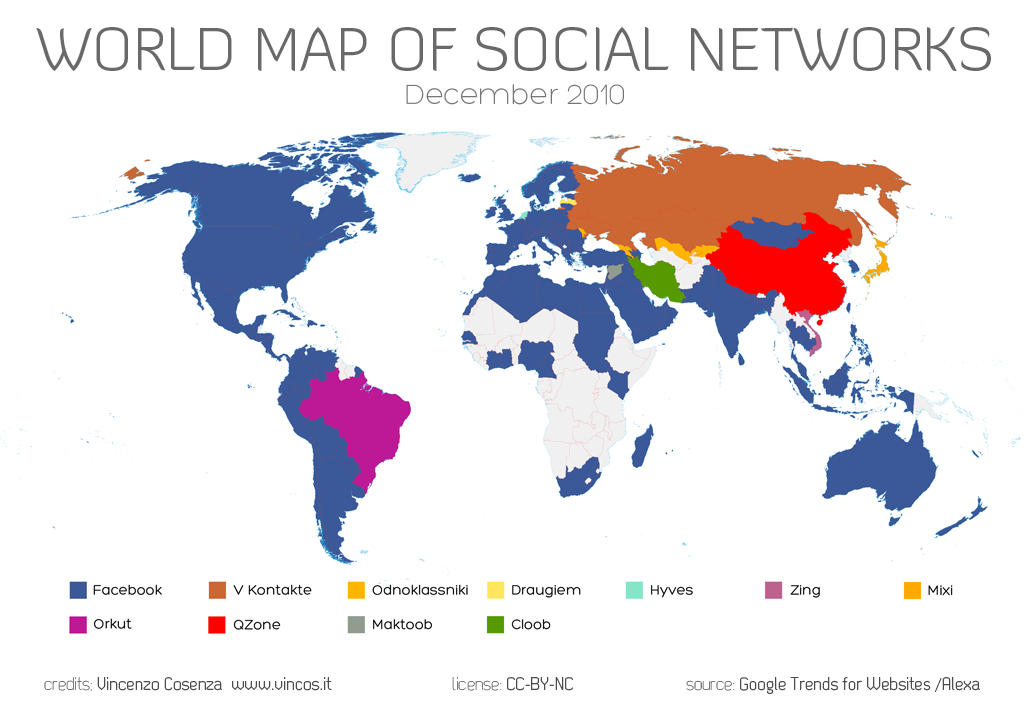 Valeur de la capitalisation boursière comparée au PIB mondial
Les flux de la mondialisation
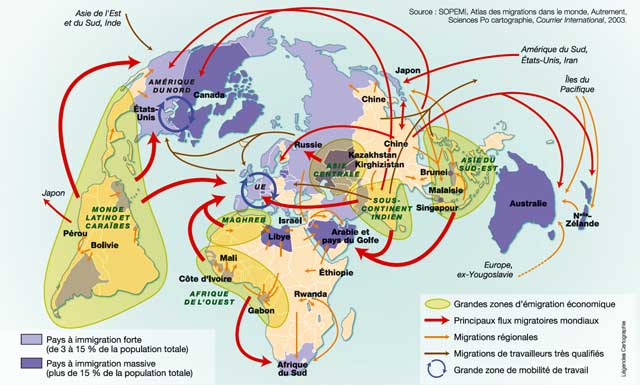 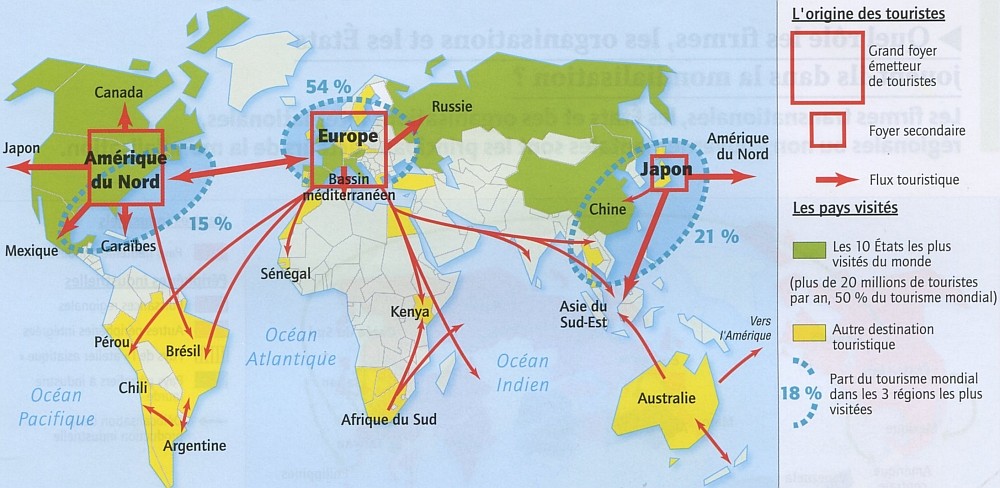 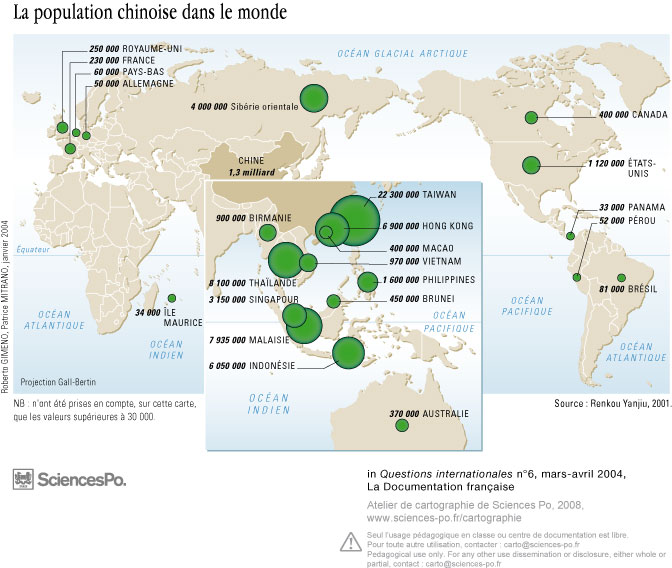 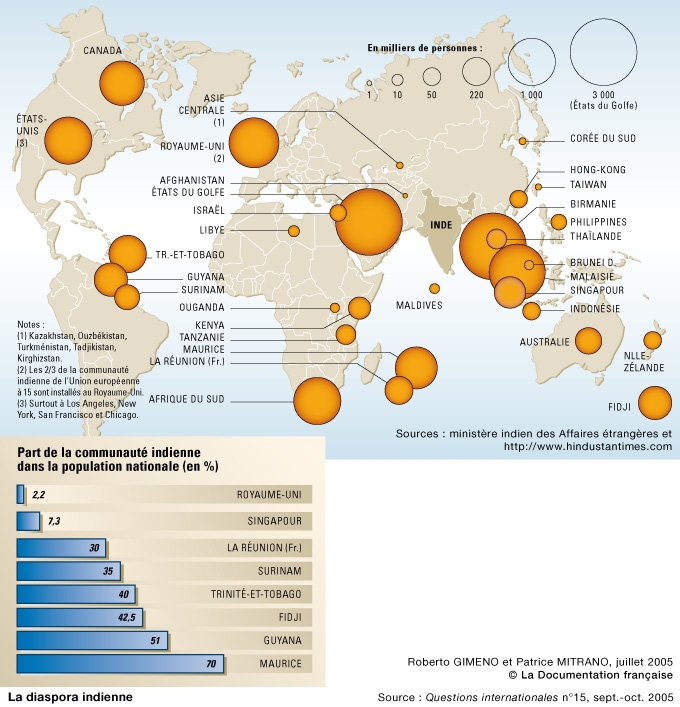 Les diasporas chinoise et indienne
Les flux touristiques
Les migrations de travail